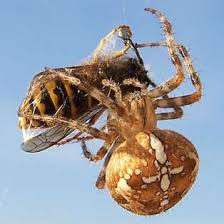 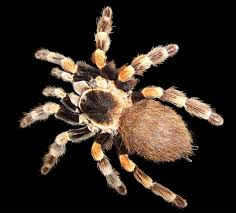 Pavoukovci
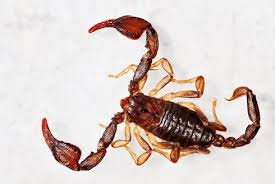 Rozdělení pavoukovců
Pavouci 
Sekáči
Roztoči
Štíři
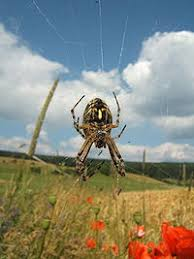 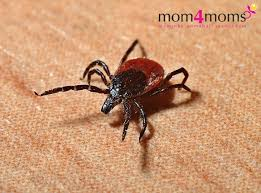 Pavouci
Tělo rozděleno na hlavohruď a zadeček
Celkem 6 párů končetin  první pár přeměněn na klepítka, druhý pár přeměněn na makadla 
Klepítka – k příjímání potravy 
Makadla – hmatovou funkci 
Dnes většina zástupců suchozemských
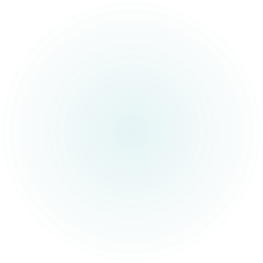 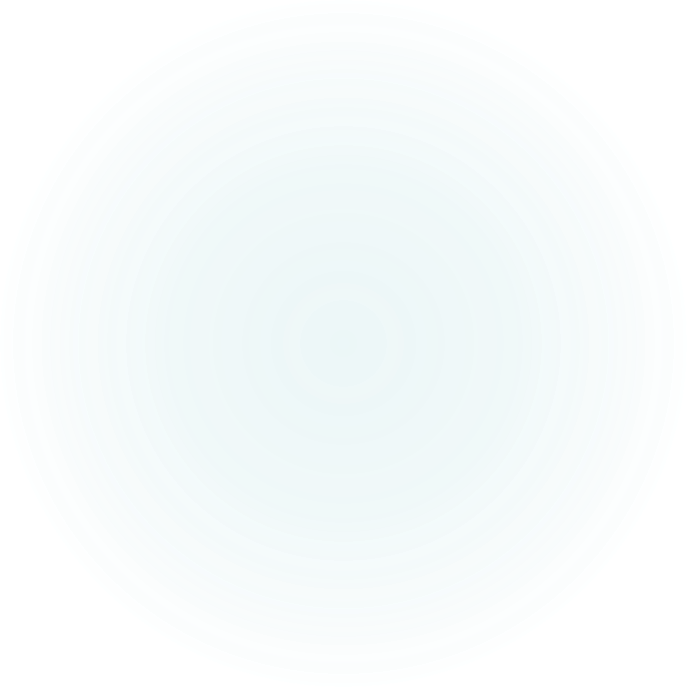 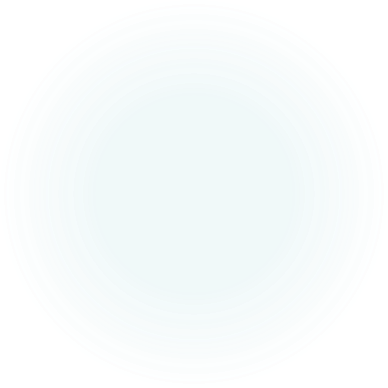 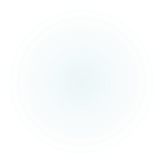 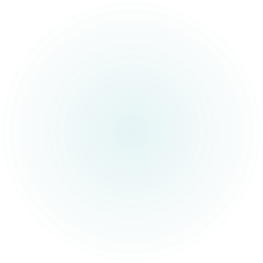 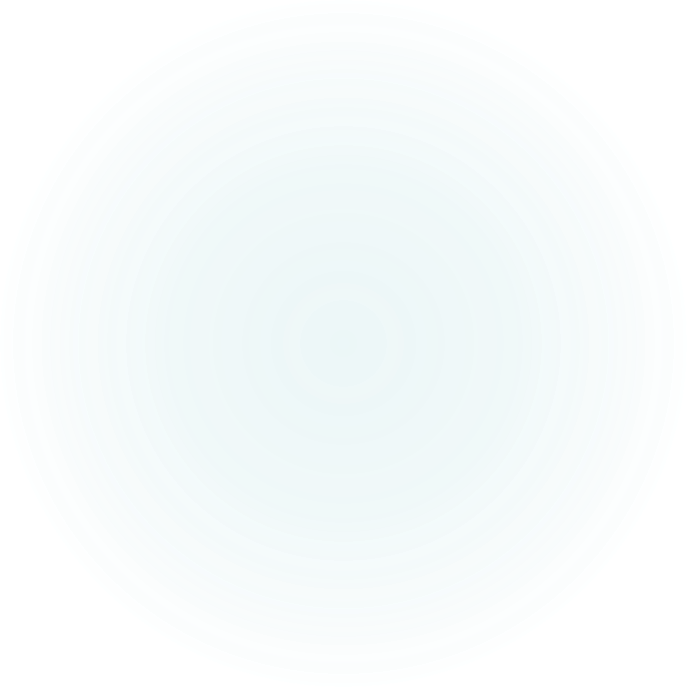 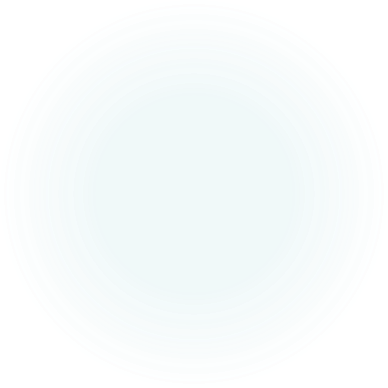 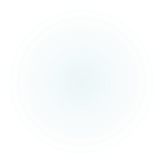 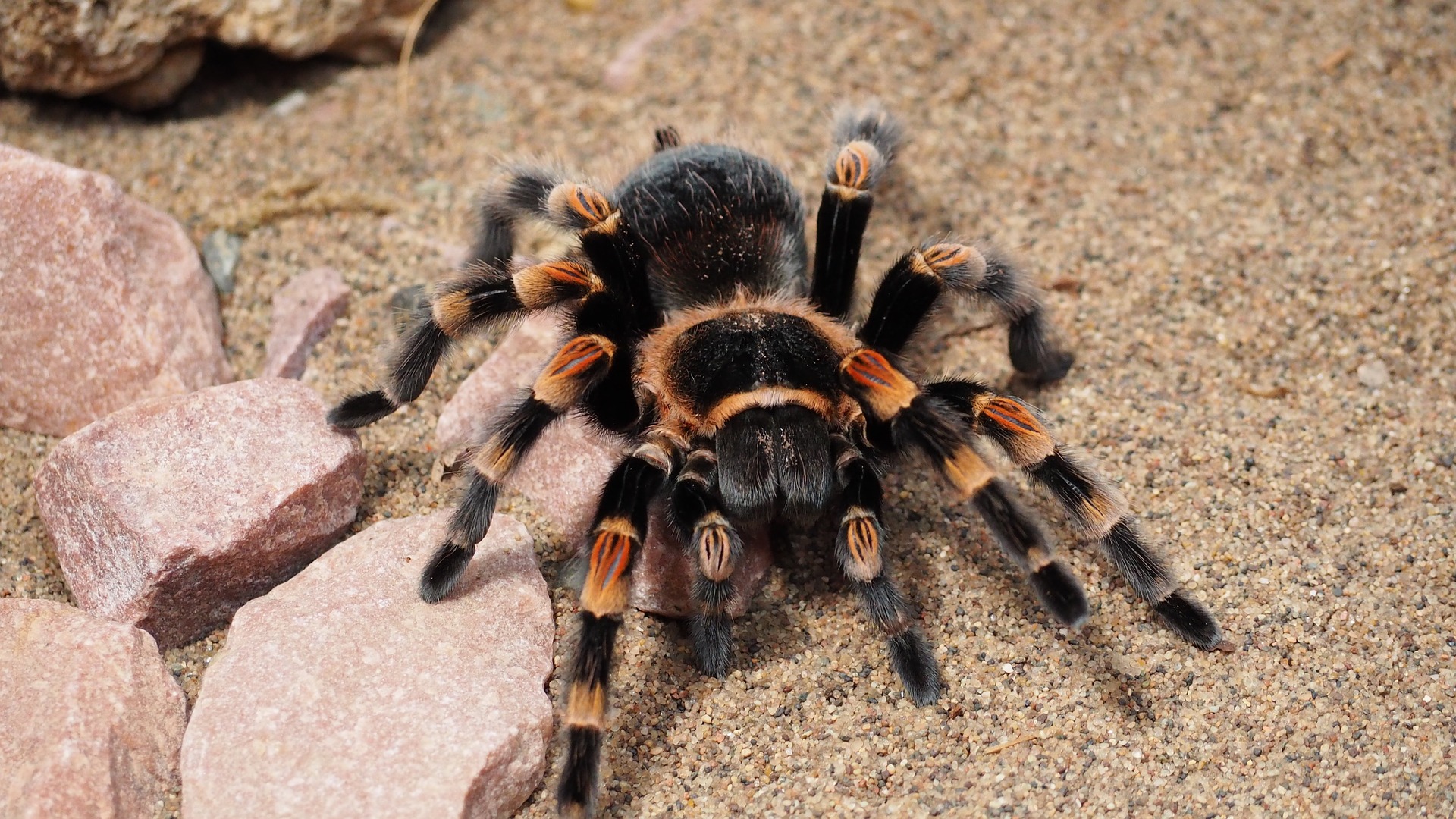 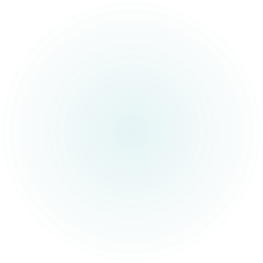 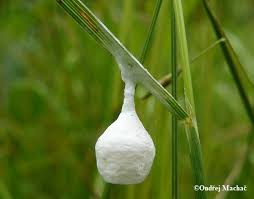 Co vidíme na obrázku?
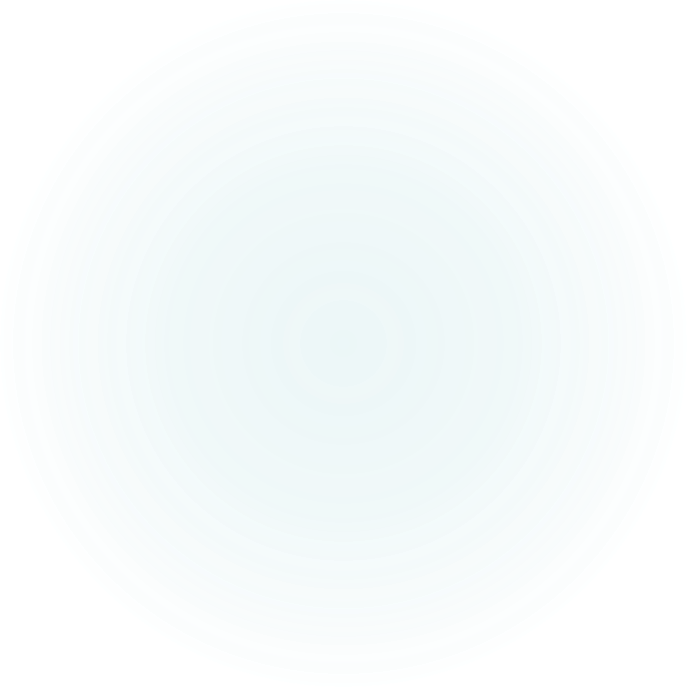 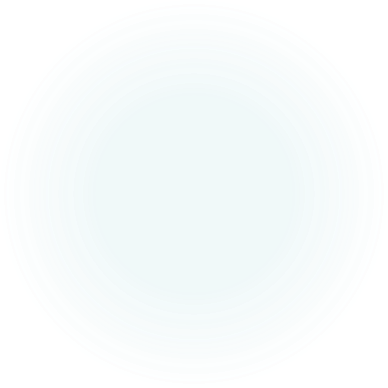 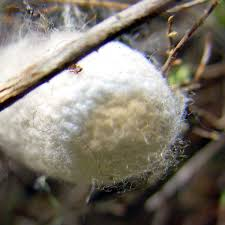 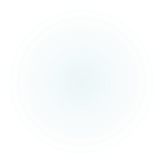 Rozmnožování
Kdo je větší - samička či sameček?
Sameček přenese spermie pomocí makadel do pohlavního otvoru samičky 
Otázka: „Jakou funkci dále plní makadla u pavouků?“ 
Aby samička ochránila svá vajíčka, uschová je na chráněné místo a obalí pavučinou. 
Kdo mi tedy vysvětlí, co je kokon?
Mimotělní trávení
Zachycení kořisti – obalení pavučinou
Klepítka slouží k vstříknutí jedu do těla kořisti 
Následně do kořisti vpraví trávicí šťávy – rozklad mimo tělo pavouka
Pavouk následně potravu (kořist) vysává
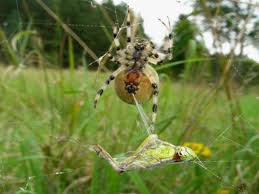 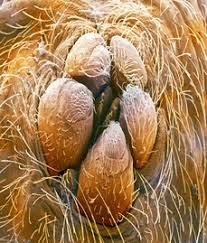 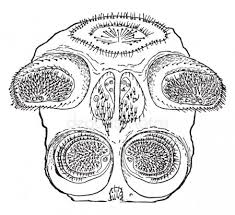 Kdo mi řekne, co vidí na obrázku?
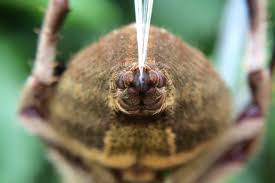 Snovací bradavky
Nachází se na konci zadečku 
Velký počet otvůrků
Tekutina, která na vzduchu tuhne a následně tvoří pavučinové vlákno
B
Zástupci
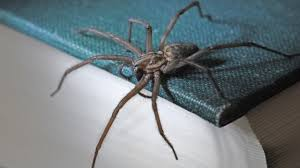 Pokoutník domácí 
Vodouch stříbřitý 
Běžník kopretinový 
Sklípkani 
Tarantule
A
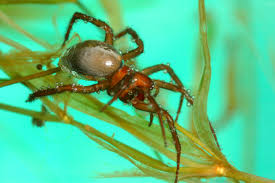 c
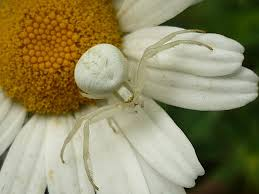 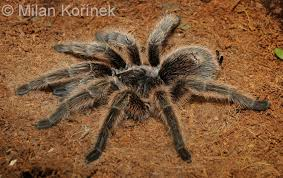 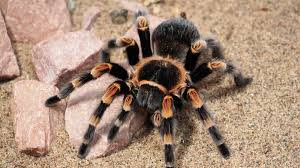 D
E
Rozdíl mezi sklípkanem a tarantulí?
Vodouch stříbřitý
https://www.youtube.com/watch?v=1rlt9yAhqTw
Největší pavouk na světě
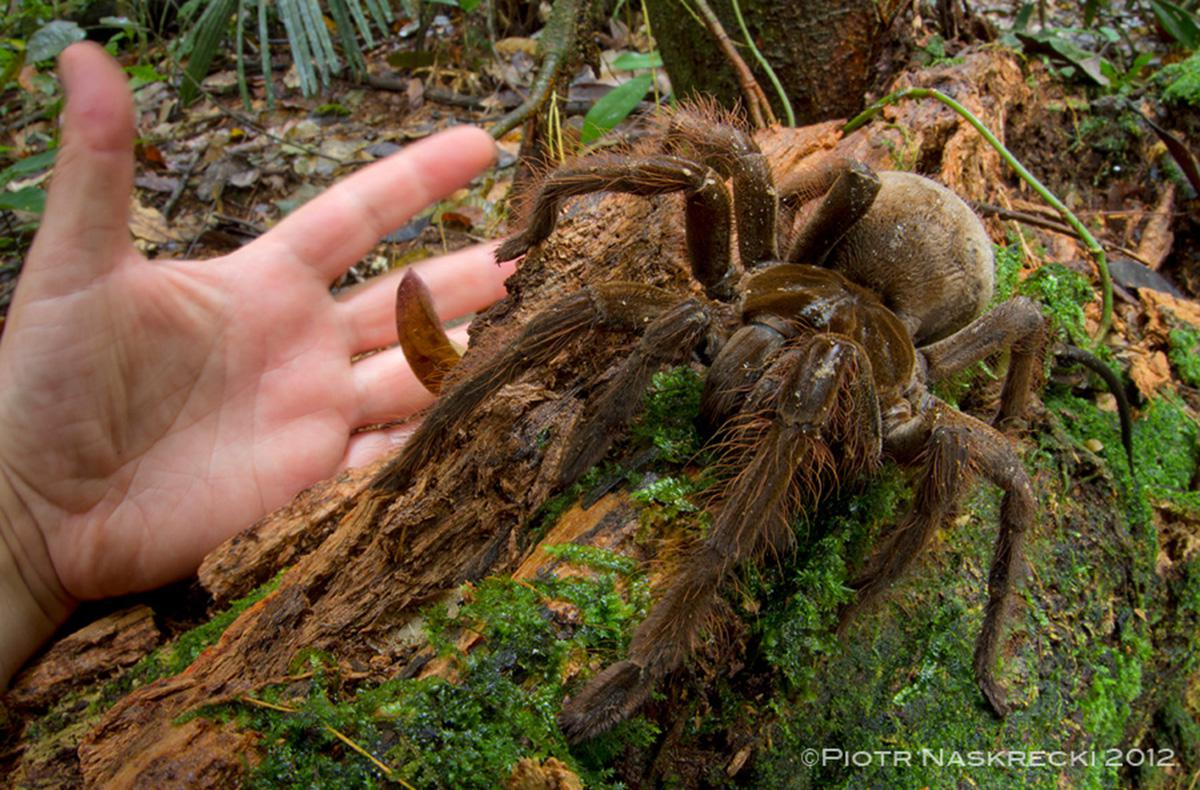 Maloočka je jen o pár milimetrů větší než sklípkan největší
Sklípkan největší
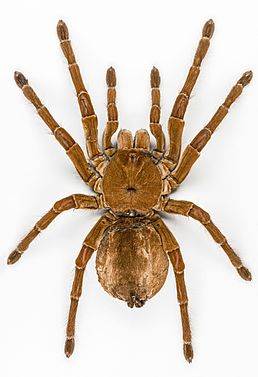 V rozpětí nohou měří až 28 cm a v těle může měřit až 11,9 cm.
Nejjedovatější pavouk na světě
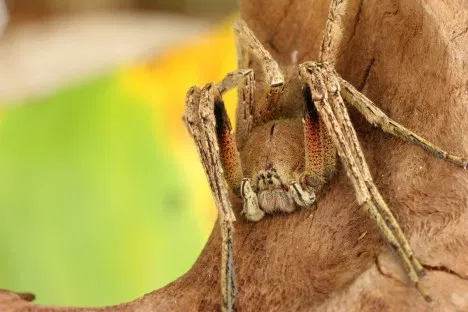 Palovčík brazilský – jeho jed se srovnává s jeden chřestýše
Nejzvláštnější pavouci světa
https://www.youtube.com/watch?v=Nlpjn7m7HXE
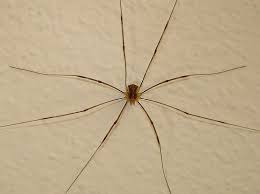 Sekáči
Chybí jim stopka mezi hlavohrudí a zadečkem ! – poznávací znak 
Proč si myslíte, že se jim říká „sekáči“?
Tenké dlouhé končetiny – po oddělení těla se dlouho poté pohybují sekavým pohybem – nedorůstají
Nestaví pavučiny!
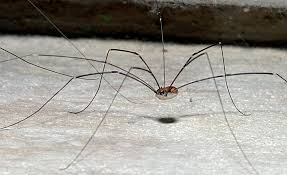 https://www.youtube.com/watch?v=z_aqf6ZU-cA
Roztoči
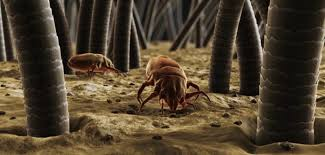 Hlavohruď se zadečkem srostlé v jeden celek – nečlánkované 
Mnozí z nich cizopasníci
Velcí několik mm
Žijí – v půdě, na člověku, či jiných živočichů, na rostlinách, v potravinách i ve vodě
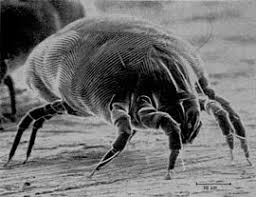 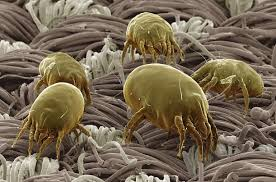 Klíště obecné
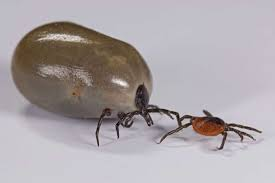 Otázka: „Na kom (čem) cizopasí klíště?„
Většinou v trávě vysoké od dvaceti cm do jednoho metru  klíšťata nepadají ze stromu na člověka!!!
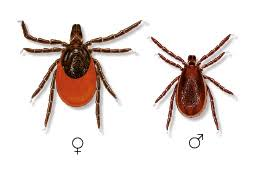 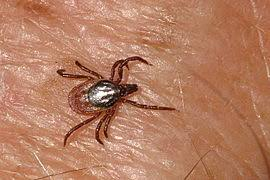 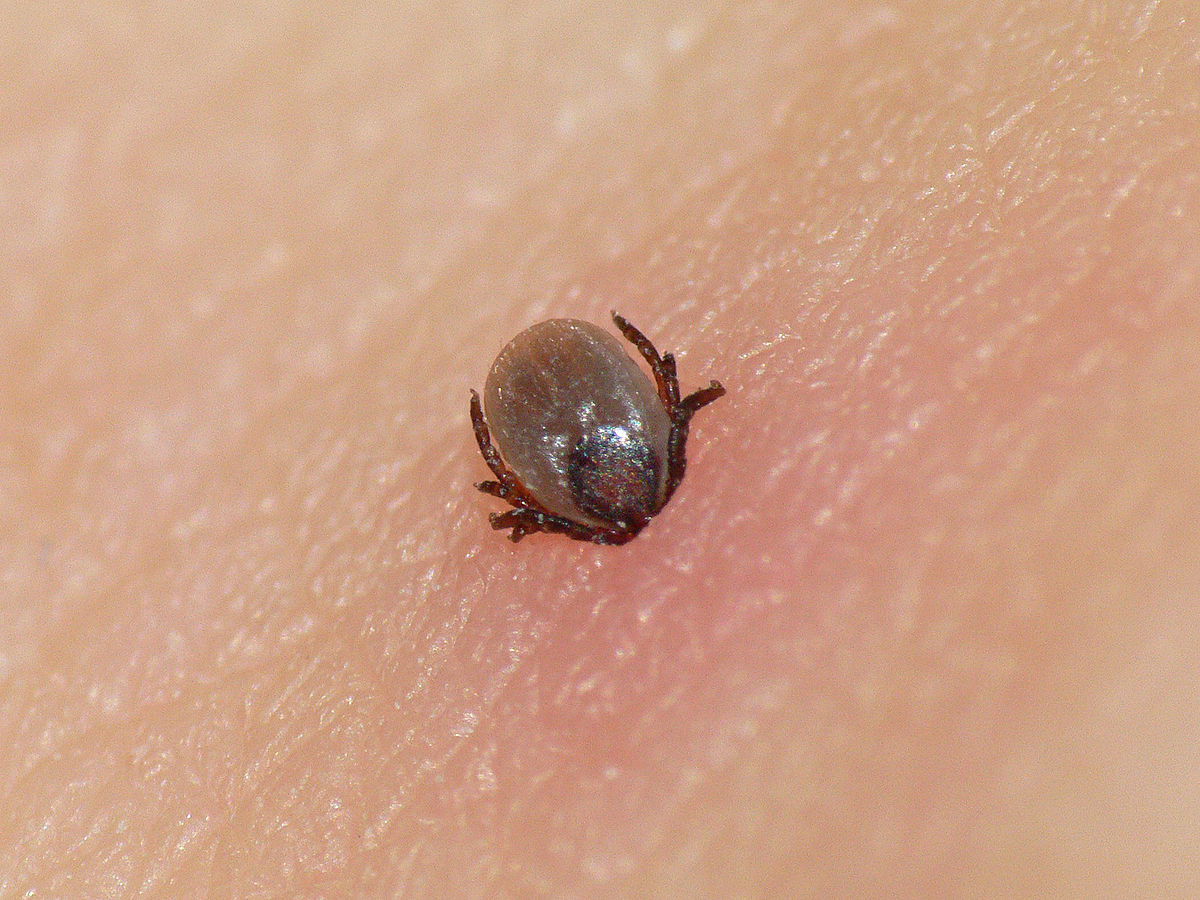 Samičky naříznou kůži hostitele pomocí klepítek a vsune „chobotek“ pod kůži  mají záchytné zpětné háčky
Do rány vpravují látky, které tlumí bolest a zabraňuje srážení krve. 
A pije, pije, a pije…
Otázka: „Jakou potravu přijímají samci?“
Klíště jako přenašeč:
Lymeské boreliózy – bakteriální onemocnění, léčba antibiotiky (ATB)
příznaky: velká únava



Klíšťové encefalitidy – virové onemocnění 
Příznaky: zvýšené teploty, bolest hlavy, dezorientace
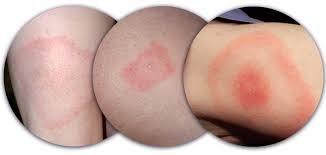 Jak bychom se měli chránit před klíšťaty?
Prevence!
Do lesa – vysoké boty, přiléhavé oblečení, spreje odpuzující klíšťata
Z lesa – po příchodu vyklepat oblečení a důkladné prohledání celého těla! 

Otázka: „Jak bezpečně odstraníme klíště?“
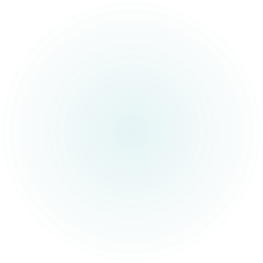 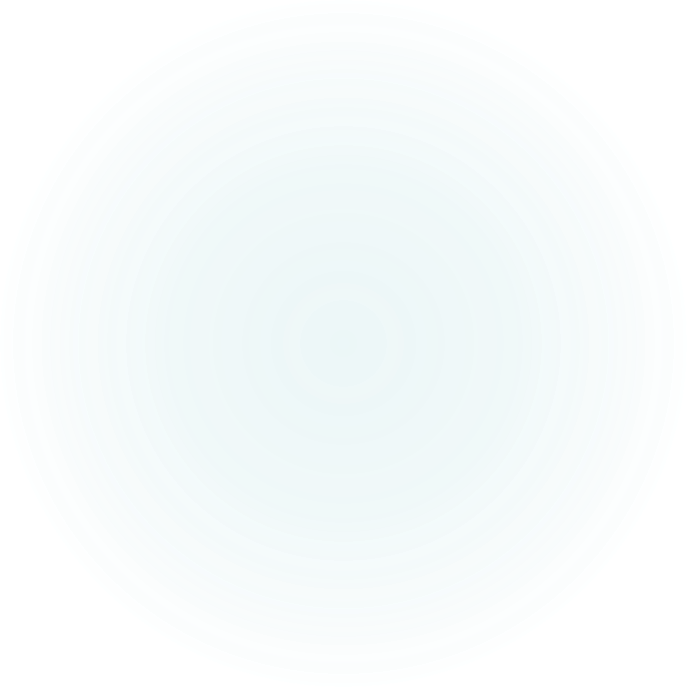 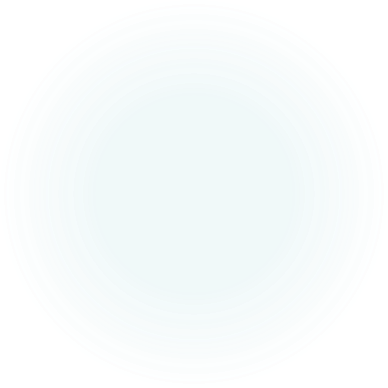 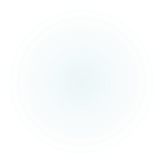 https://www.youtube.com/watch?v=WvgCxlmpyz0
Zákožka svrabová
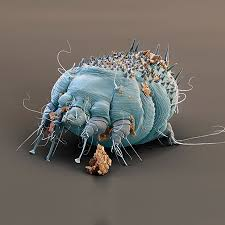 Samičky vrtají pod kůží chodbičky – viditelné pouhým okem 
Nepříjemné svědění 
Onemocnění se jmenuje svrab
Štíři
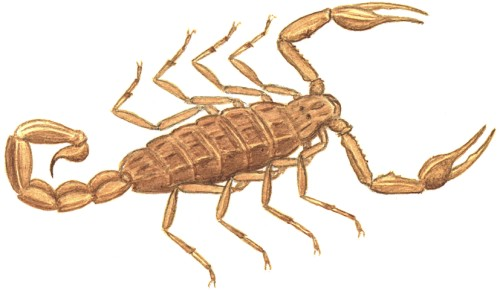 Makadla mají podobu klepet 
Na posledním zadečkovém článku je hrot napojený na jedovou žlázu 
Štír kýlnatý – 4 cm dlouhý, také žije v ČR
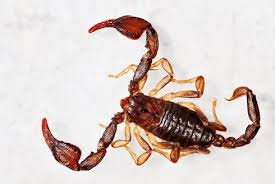